National Healthcare Safety Network Data Sets
Nevada HAI Task Force | February 16, 2018
Donna S. Thorson, MS, CPHQ, CPPS | senior project manager, HealthInsight
NHSN 2014 Data
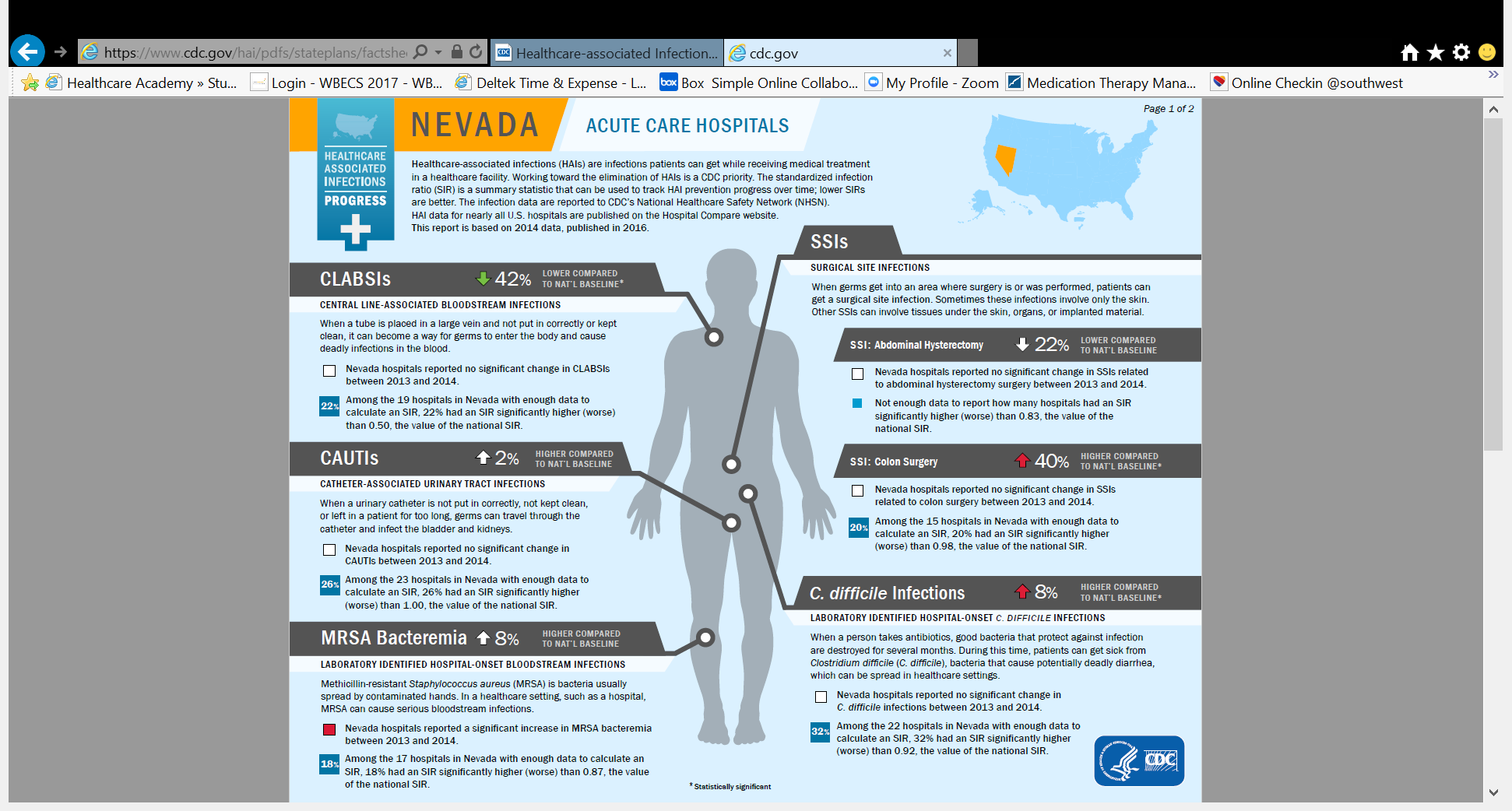 NHSN 2014 Data
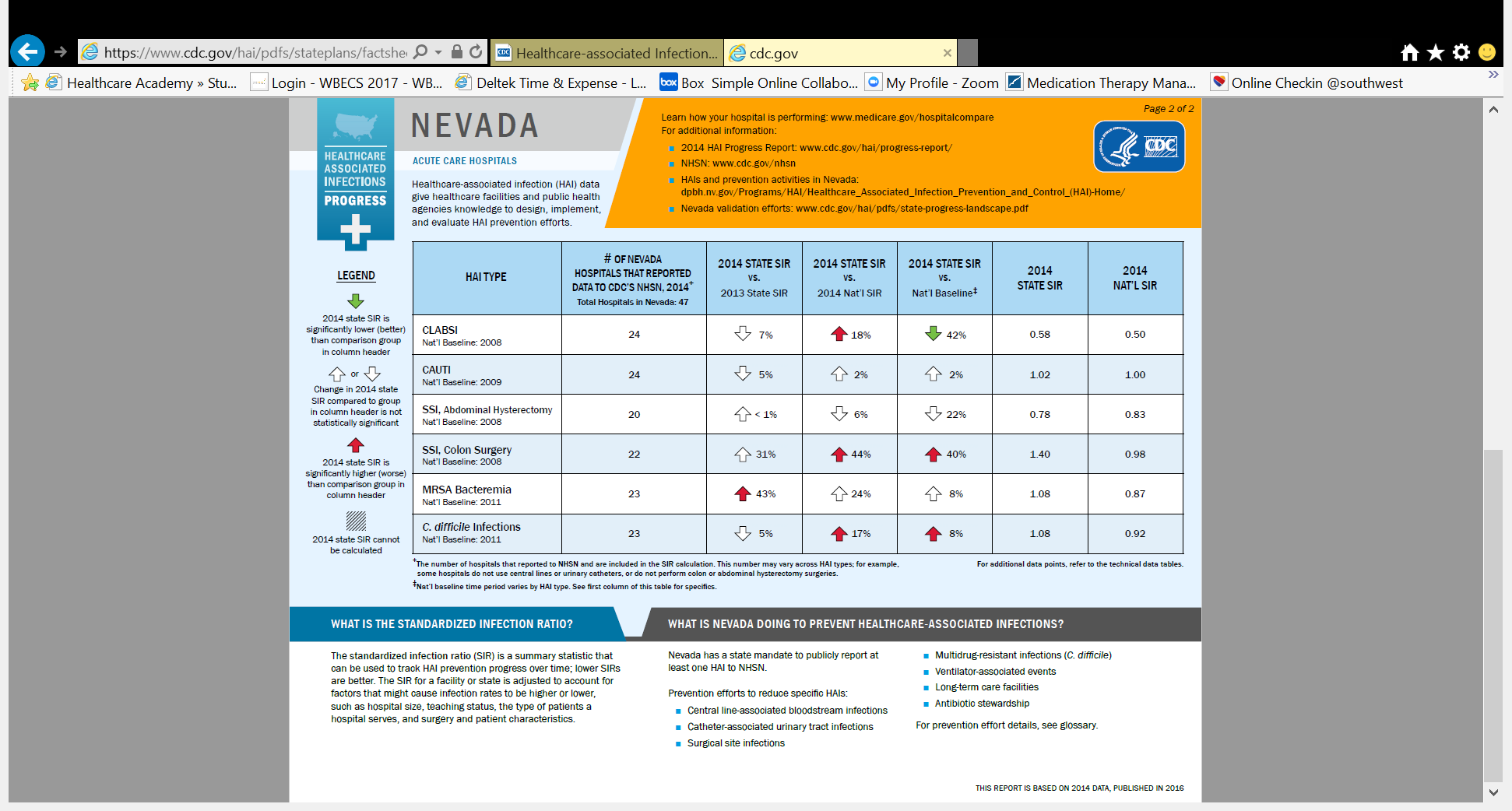 ACH Catheter Associated Urinary Tract Infection (UTI)
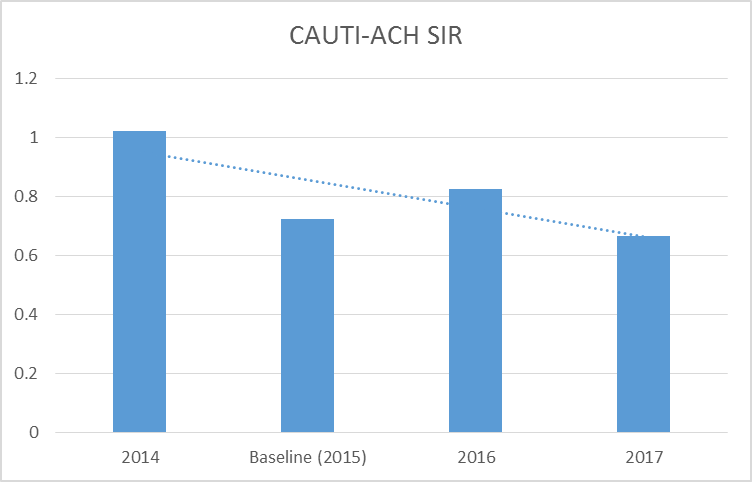 NHSN Data set generated 1/25/2018
Quarter-by-Quarter Comparison
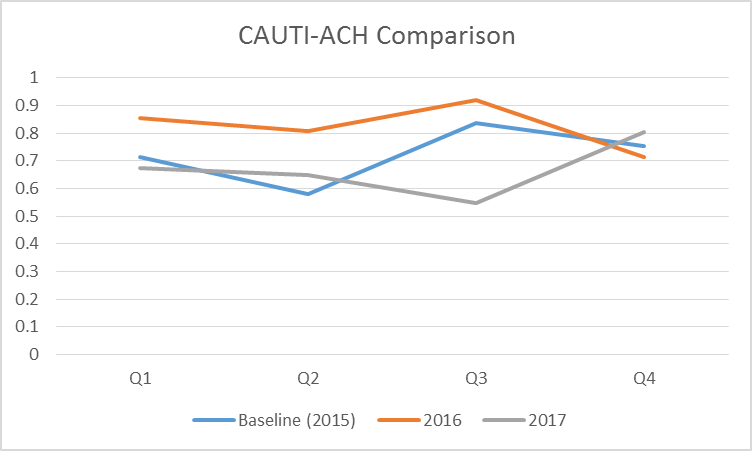 NHSN Data set generated 1/25/2018
ACH C. difficile Infection
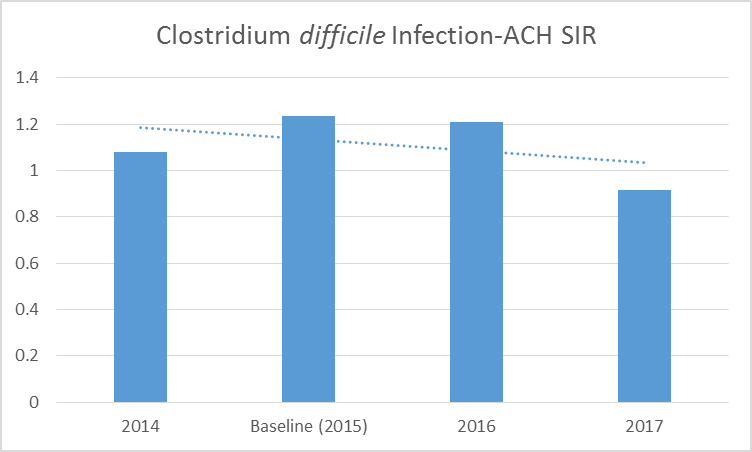 NHSN Data set generated 1/25/2018
Quarter-by-Quarter Comparison
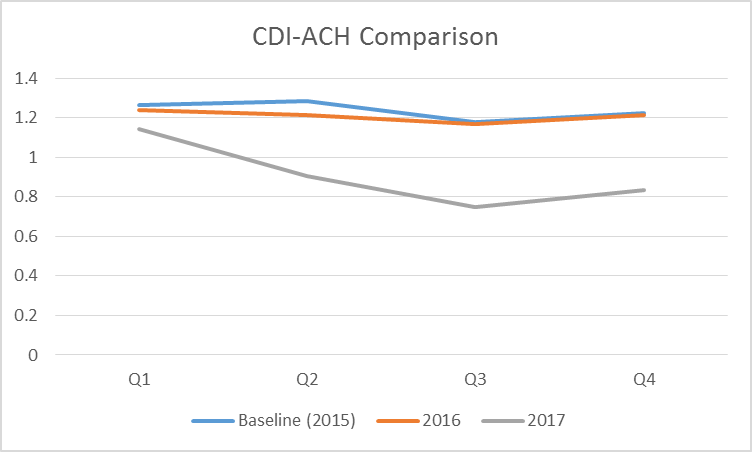 NHSN Data set generated 1/25/2018
Contact Information
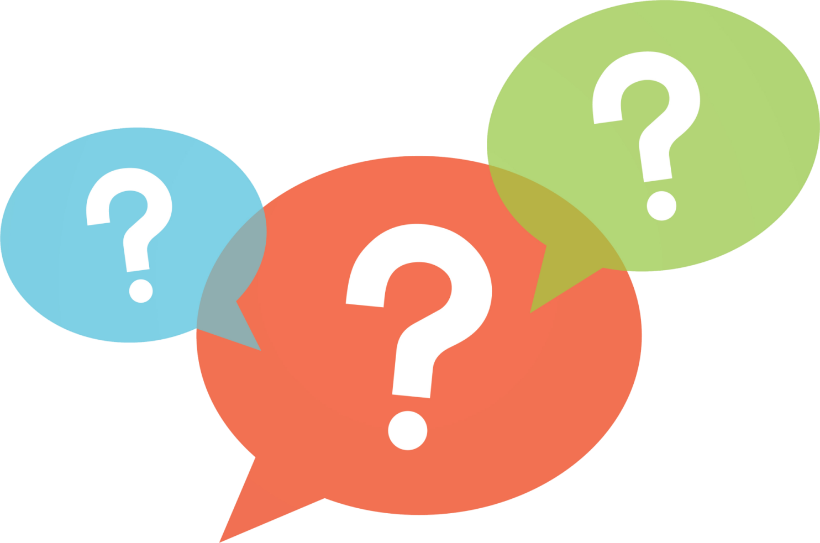 Donna S. Thorson
dthorson@healthinsight.org 
702-933-7327
This material was prepared by HealthInsight, the Medicare Quality Innovation Network -Quality Improvement Organization for Nevada, New Mexico, Oregon and Utah, under contract with the Centers for Medicare & Medicaid Services (CMS), an agency of the U.S. Department of Health and Human Services. The contents presented do not necessarily reflect CMS policy. 11SOW-CORP-18-18-NV